بنام خدا
کنفرانس مجازی همزمان  " مراقبت های پرستاری در  اکسیژن درمانی " 
دکتر ال ناز اصغری
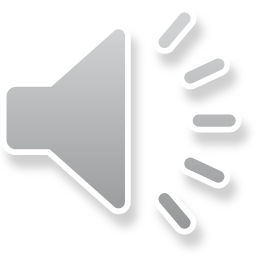 اهداف دوره
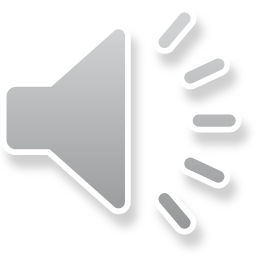 اصطلاحات رایج و مهم اکسیژن درمانی
PaO2
SpO2 (SaO2)
هايپوكسمي
 هايپوكسي
FiO2
Oxygen Flow Rate
Deoxyhemoglobin
Carboxyhemoglobin
Methemoglobin
FiO2 & Oxygen Flow Rate
FiO2
درصد یا کسر اکسیژن دمی. مقدار اکسیژنی است که به بیمار داده می‌شود – درصد 21 تا 100 درصد
Oxygen Flow Rate
عددی که فلومتر نشان میدهد
1 تا 15 لیتر در دقیقه.
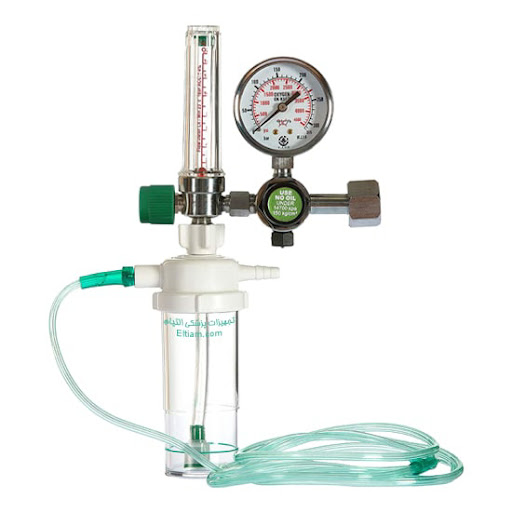 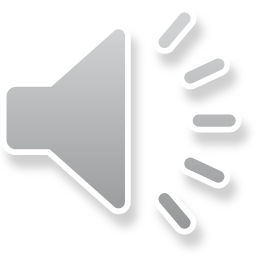 Methemoglobin, Carboxyhemoglobin, & Deoxyhemoglobin
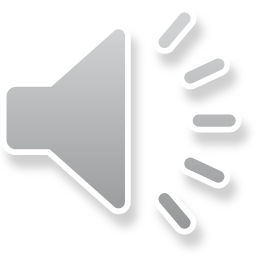 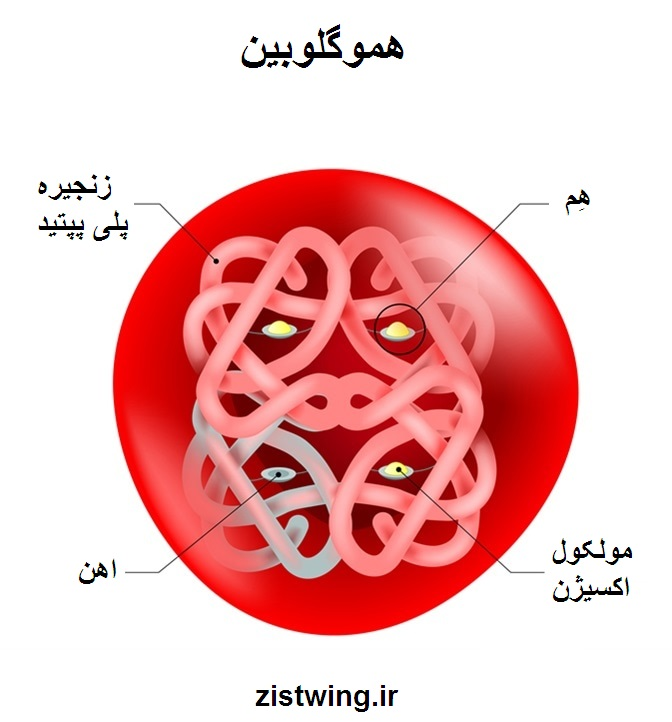 Deoxyhemoglobin
هموگلوبین فاقد اکسیژن  
Carboxyhemoglobin 
ترکیبی پایدار از کربن مونوکسید و هموگلوبین 
Methemoglobin
هموگلوبین دارای آهن سه ظرفیتی [Fe3+] است.
PaO2
PaO2
(mmHg)
فشار نسبی اکسیژن در خون
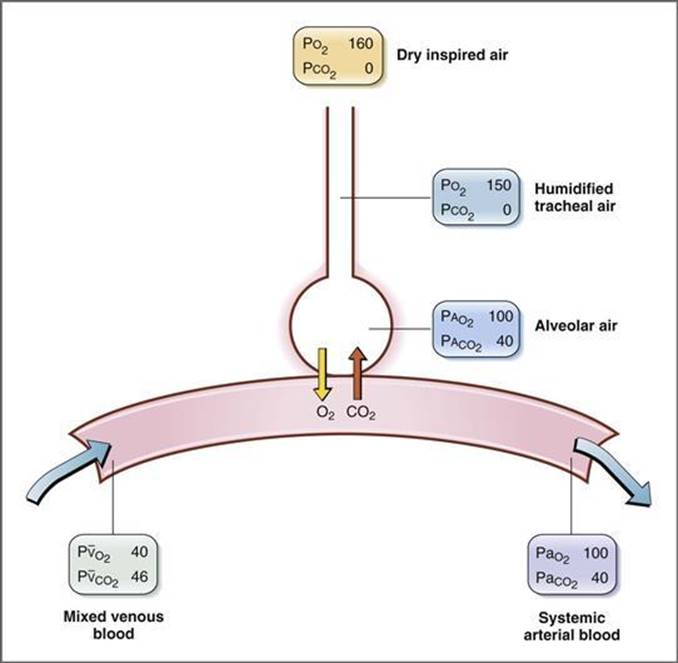 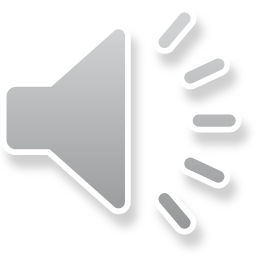 SpO2 (SaO2)
درصد هموگلوبین اشباع با اکسیژن
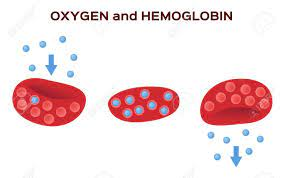 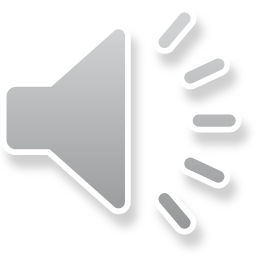 هايپوكسي و هايپوكسمي
هايپوكسمي:
عبارت است از كاهش ميزان اكسيژن خون شرياني (PaO2< 80 mmHg)
هايپوكسي:
زماني كه كاهش اكسيژن در سطح سلولي منجر به كاهش اكسيژناسيون بافتي گردد، اصطلاحا به آن هیپوکسی گفته می شود به عبارتی هیپوکسی به اکسیژن رسانی ناکافی به بافتها در سطح سلولی گفته می شود.
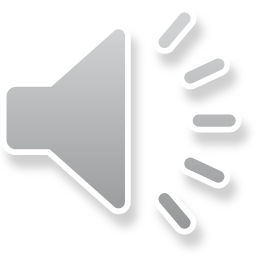 Question?
Question?
با تشكر از توجه شما